STATE OF TEXASvBYRON RUE
DRINKING
Drink, Drive, Go to Jail
Drive Sober or Get Pulled Over
Going Out Tonight, So Are We
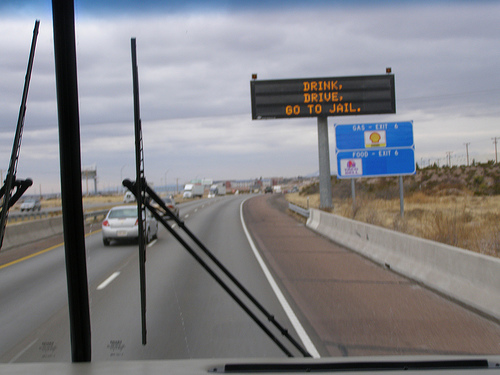 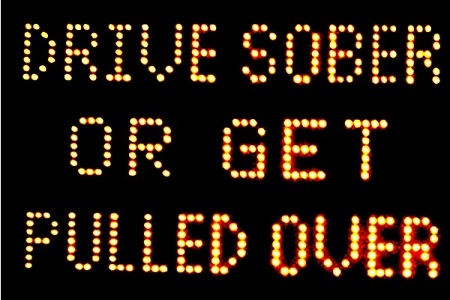 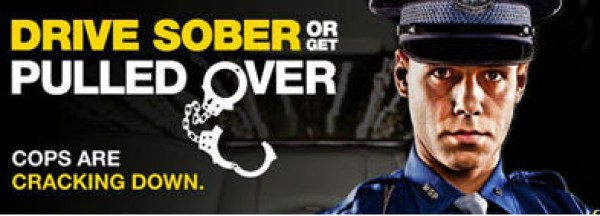 NOT ILLEGAL TO DRINK AND THEN DRIVE; as long as you’re NOT intoxicated
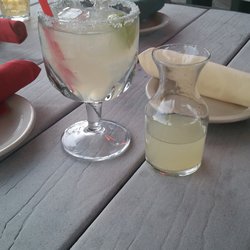 BUT, WHO STILL SAYS…
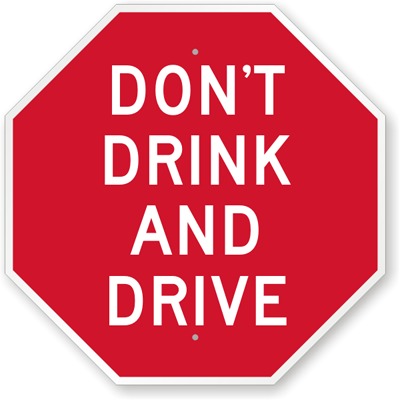 DRINKING PATTERNS
A.	REGULARLY

	B.		OCCASIONALLY

	C.	RARELY

	D.	NEVER

	E.		NOT ANY MORE
ALCOHOL
MEMBER OF MADD


MEMBER OF AA


STRONGLY AGREE WITH “NO REFUSAL” WEEKENDS
ALCOHOLISM IN FAMILY

NO ALCOHOL IN HOME
INJURED/VICTIM OF ALCOHOL RELATED CRIME
RELATED TO?
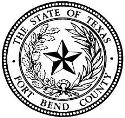 NORMAL v AVERAGE
SIZE 6				SIZE 10
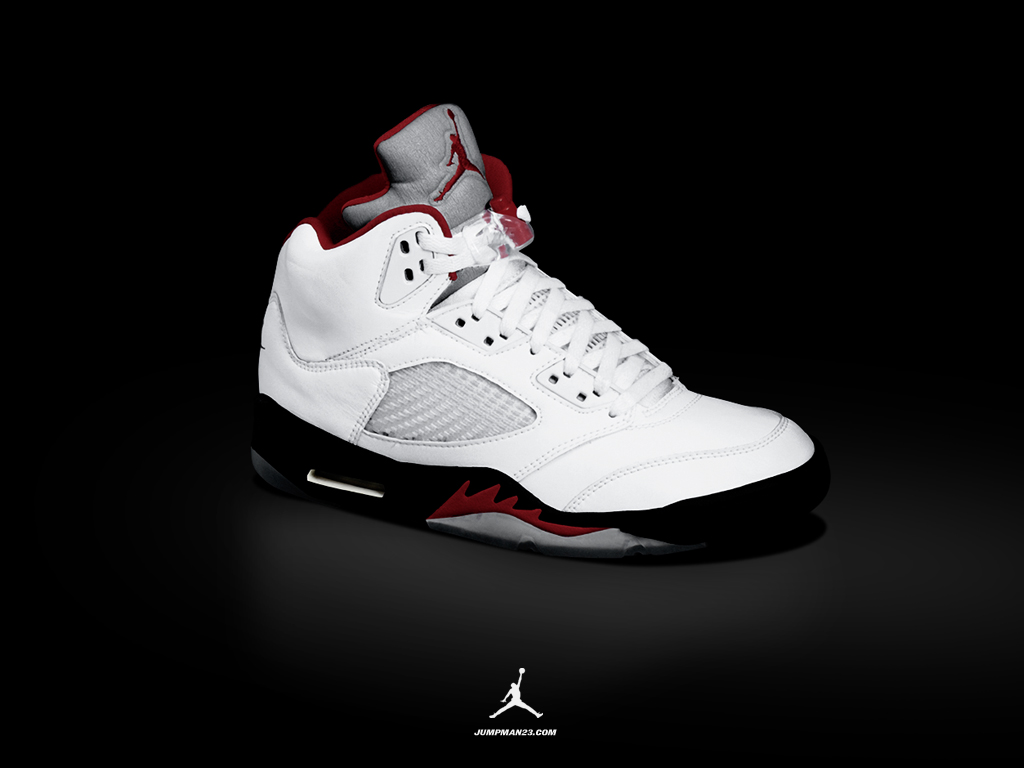 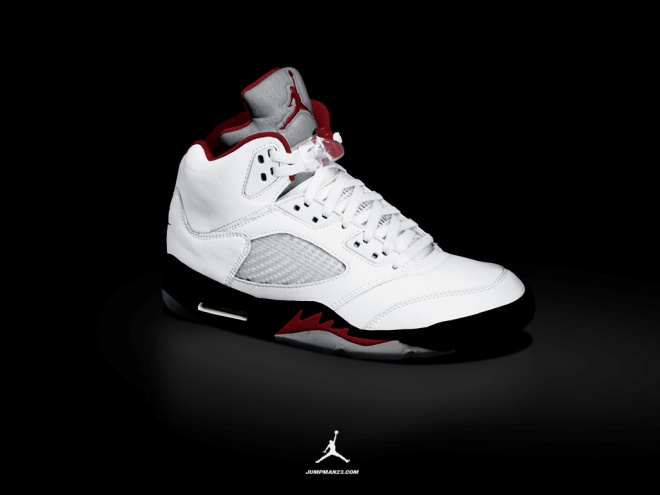 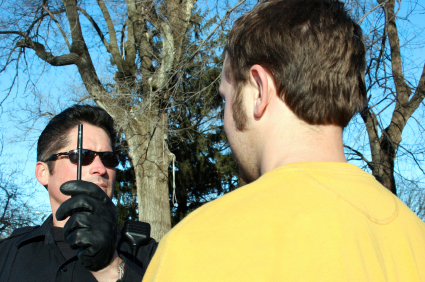 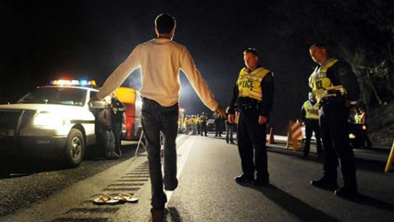 INSTRUCTIONS
How Many Times?

Practice?

Grading System?

Looking For?

Speed?
PRESUMPTION OF INNOCENCE
INNOCENT						  			         GUILTY
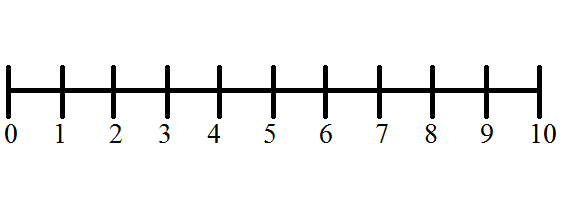 ASSUME
v.
PRESUME
PRESUMPTION OF INNOCENCE
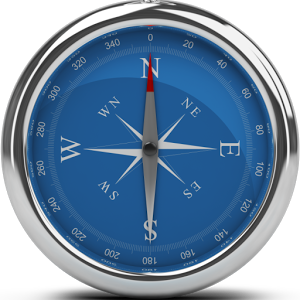 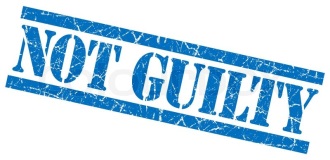 JURY SERVICE
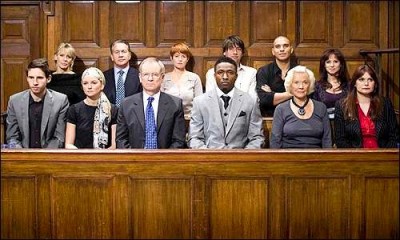 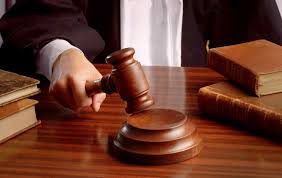 THANK YOU